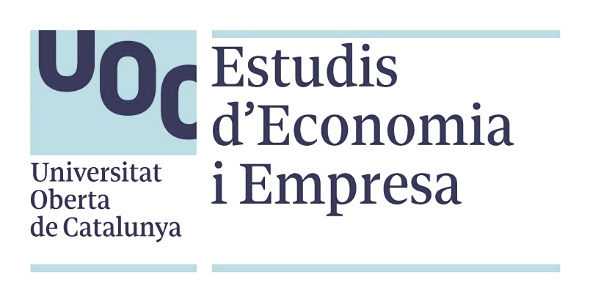 05.649 – TFG – Aprovisionament de sistemes d’informació
Títol: Guia per a l’externalització de serveis TIC per a PIMES.
Alumne: Ignasi Despuig Guimerà.
Tutor: Jose Mir Casals.
Curs: 1q 2018-2019
[Speaker Notes: Benvolgut tribunal.

Sóc l’Ignasi Despuig Guimerà]
Índex de continguts.
Criteris de selecció.
Capacitats importants per a l’organització.
Acords a nivell de serveis. SLA’s.
Documentació de seguiment del servei.
Guia/Recomanacions.
Introducció.
Antecedents - Avaluació del negoci.
Organigrama empreses.
CANVAS.
Situació de l’empresa.
Descripció necessitats TIC.
Situació AS-IS.
Objectius de negoci.
Necessitats TIC reals.
Documents base licitació.
Guia per a la externalització de serveis TIC
2 de 25
Introducció.
Objectius.
Desenvolupar una guia d’externalització de serveis TIC per PIMES.
Motius.
Experiència personal.
Situació empreses del sector hoteler a la Costa Brava.
Competències per escollir correctament un proveïdor de serveis.
Intro – Antecedents – Descripció necessitats TIC – Criteris de selecció – SLA – Recomanacions – Documentació seguiment.
Guia per a la externalització de serveis TIC
3 de 25
Introducció.
Raons d’externalització.
Reduir i controlar costos d’operació.
Millorar l’enfocament de l’empresa.
Tenir accés a capacitats excepcionals.
Recursos interns lliures per altres finalitats. Centrar-se en aspectes TIC estratègics que afecten al negoci.
Els recursos no sempre estan disponibles internament.
Maximitzar beneficis de la reestructuració.
Funcions difícils de gestionar.
Reduir el risc.
Intro – Antecedents – Descripció necessitats TIC – Criteris de selecció – SLA – Recomanacions – Documentació seguiment.
Guia per a la externalització de serveis TIC
4 de 25
Localització del grup d’empreses.
Obres i Serveis.
Marisqueria
Hotel 2*
Pizzeria
Hotel 3*
Hotel 4*
Intro – Antecedents – Descripció necessitats TIC – Criteris de selecció – SLA – Recomanacions – Documentació seguiment.
Guia per a la externalització de serveis TIC
5 de 25
Organigrama del grup d’empreses.
Intro – Antecedents – Descripció necessitats TIC – Criteris de selecció – SLA – Recomanacions – Documentació seguiment.
Guia per a la externalització de serveis TIC
6 de 25
Model CANVAS del sector hoteler.
Intro – Antecedents – Descripció necessitats TIC – Criteris de selecció – SLA – Recomanacions – Documentació seguiment.
Guia per a la externalització de serveis TIC
7 de 25
Situació de l’empresa.
Habitacions Ofertades.
Habitacions Ocupades.
Intro – Antecedents – Descripció necessitats TIC – Criteris de selecció – SLA – Recomanacions – Documentació seguiment.
Guia per a la externalització de serveis TIC
8 de 25
Situació de l’empresa.
Personal.
Intro – Antecedents – Descripció necessitats TIC – Criteris de selecció – SLA – Recomanacions – Documentació seguiment.
Guia per a la externalització de serveis TIC
9 de 25
Situació de l’empresa.
Facturació.
Intro – Antecedents – Descripció necessitats TIC – Criteris de selecció – SLA – Recomanacions – Documentació seguiment.
Guia per a la externalització de serveis TIC
10 de 25
Situació de l’empresa.
Despesa TIC al grup.
Intro – Antecedents – Descripció necessitats TIC – Criteris de selecció – SLA – Recomanacions – Documentació seguiment.
Guia per a la externalització de serveis TIC
11 de 25
Situació de l’empresa.
Intro – Antecedents – Descripció necessitats TIC – Criteris de selecció – SLA – Recomanacions – Documentació seguiment.
Guia per a la externalització de serveis TIC
12 de 25
Descripció de les necessitats TIC.
Situació AS-IS.
Intro – Antecedents – Descripció necessitats TIC – Criteris de selecció – SLA – Recomanacions – Documentació seguiment.
Guia per a la externalització de serveis TIC
13 de 25
Descripció de les necessitats TIC.
Objectius de negoci. COBIT 5.
Cultura de servei orientada al client.
Alineament de TI i estratègia de negoci.
Entrega de serveis de TI d’acord amb els requisits del negoci.
Presa estratègica de decisions basada en la informació.
Alineament de TI i estratègia de negoci.
Disponibilitat d’informació útil i rellevant per a la presa de decisions.
Optimització dels costos dels processos de negoci. Reduir-los un 5%.
Realització de beneficis del portfoli d’inversions i serveis relacionats amb les TI.
Transparència dels costos, beneficis i riscos de les TI.
Optimització d’actius, recursos i capacitats de les TI.
Cultura d’innovació del producte i del negoci.
Agilitat de les TI.
Coneixement, experiència i iniciatives per a la innovació del negoci.
Intro – Antecedents – Descripció necessitats TIC – Criteris de selecció – SLA – Recomanacions – Documentació seguiment.
Guia per a la externalització de serveis TIC
14 de 25
Descripció de les necessitats TIC.
Objectius de negoci. COBIT 5.
Alineament de TI i estratègia de negoci.
Gestionar el marc de gestió de les TI.
Gestionar l’estratègia.
Gestionar els recursos humans.
Gestionar les relacions.
Gestionar els programes i projectes.
Realització de beneficis del portfoli d’inversions i serveis relacionats amb les TI.
Gestionar el pressupost i costos.
Transparència dels costos, beneficis i riscos de les TI.
Assegurar la optimització del risc.
Gestionar el risc.
Entrega de serveis de TI d’acord amb els requisits del negoci.
Gestionar els acords de servei.
Gestionar els proveïdors.
Gestionar els problemes.
Gestionar la continuïtat.
Agilitat de les TI.
Assegurar la optimització de recursos.
Gestionar el coneixement.
Optimització d’actius, recursos i capacitats de les TI.
Disponibilitat d’informació útil i rellevant per a la presa de decisions.
Coneixement, experiència i iniciatives per a la innovació del negoci.
Gestionar la introducció de canvis organitzatius.
Intro – Antecedents – Descripció necessitats TIC – Criteris de selecció – SLA – Recomanacions – Documentació seguiment.
Guia per a la externalització de serveis TIC
15 de 25
Descripció de les necessitats TIC.
Necessitats TIC reals.
PRIORITAT
PMS
ERP
CHANNEL MANAGER
INTERNET
MAIL
WEB
CMS
Dimensió pilota = cost del sistema / projecte.

Intern.

Externalitzar.
COMUNICACIÓ DIGITAL.
WI-FI
TPV
TELF
IPTV
DIFICULTAT
Intro – Antecedents – Descripció necessitats TIC – Criteris de selecció – SLA – Recomanacions – Documentació seguiment.
Guia per a la externalització de serveis TIC
16 de 25
Descripció de les necessitats TIC.
Criteris per externalitzar els serveis.
Externalitzar.
Facilitat per incorporar proveïdors dins d’un concurs.
Facilitat per a trobar solucions al mercat estàndards i a bon cost.
No hi ha personal qualificat dins l’empresa.
NO Externalitzar.
No dependre del proveïdor extern.
Impossibilitat de parametrització per part de consultories.
Costos exorbitants per la dimensió de l’empresa.
Intro – Antecedents – Descripció necessitats TIC – Criteris de selecció – SLA – Recomanacions – Documentació seguiment.
Guia per a la externalització de serveis TIC
17 de 25
Descripció de les necessitats TIC.
Documents base licitació.
Descripció de la prestació i àmbit geogràfic.
Durada del contracte.
Pressupost de licitació.
SLA’s mínims i penalitzacions (el màxim de simplificats i de fàcil seguiment)
Criteris selecció
Índex oferta:
Presentació de l’empresa proveïdora i referencies/trajectòria.
Descripció servei a prestar i recursos destinats
Oferta econòmica
Proposta informes seguiment
Observacions.
Intro – Antecedents – Descripció necessitats TIC – Criteris de selecció – SLA – Recomanacions – Documentació seguiment.
Guia per a la externalització de serveis TIC
18 de 25
Criteris de selecció de proveïdors.
3 competències.
Intro – Antecedents – Descripció necessitats TIC – Criteris de selecció – SLA – Recomanacions – Documentació seguiment.
Guia per a la externalització de serveis TIC
19 de 25
SLA’s. Acords a nivell de servei.
Tipus de serveis.
Intro – Antecedents – Descripció necessitats TIC – Criteris de selecció – SLA – Recomanacions – Documentació seguiment.
Guia per a la externalització de serveis TIC
20 de 25
SLA’s. Acords a nivell de servei.
Valoració SLA’s.
Intro – Antecedents – Descripció necessitats TIC – Criteris de selecció – SLA – Recomanacions – Documentació seguiment.
Guia per a la externalització de serveis TIC
21 de 25
Documentació de seguiment del servei.
Documents a entregar per el proveïdor.
Seguiment dels acords pendents en reunions anteriors.
Actes o resums de reunions.
Fets destacables del període.
Incidències importants.
Actuacions d’urgència.
Altres.
Volumetries del període. Evolutiu 12 mesos.
Tiquets tractats per prioritat/ubicació.
Nivells de serveis/penalitzacions.
Plans de millora.
Seguiment de facturació.
Nivell d’ocupació dels actius crítics.
Fets importants a gestionar per propers períodes.
Intro – Antecedents – Descripció necessitats TIC – Criteris de selecció – SLA – Recomanacions – Documentació seguiment.
Guia per a la externalització de serveis TIC
22 de 25
Conclusions.
Necessitat clara d’augment de despesa TIC.
Mínim al 3% de la facturació. (90k€  200k€/any)
Salaris TIC. 3 tècnics de 35k€/any són 105k€/any.
Infraestructures.
Amortització equips.       50k€/any.
Llicències.
Pagament de proveïdors. 45k€/any 
Disposar de personal de departament SI/TI.
Mínim 2-3 persones. Dedicades a projectes de renovació/innovació interns.
Externalitzar serveis.
Buscar empreses solvent.
De proximitat.
Mètode que garanteixi el control. Ús de la documentació de seguiment.
Intro – Antecedents – Descripció necessitats TIC – Criteris de selecció – SLA – Recomanacions – Documentació seguiment.
Guia per a la externalització de serveis TIC
23 de 25
Conclusions.
Consideracions.
Procedir a licitacions amb certa concurrència d’empreses
Adjudicacions netes i objectives.
Dedicar al seguiment el mínim esforç.
Basar-se en documentació de suport fent un seguiment objectiu i fiable.
Compliment de SLA.
Tenir en compte les capacitats i estructura dels proveïdors.
Intro – Antecedents – Descripció necessitats TIC – Criteris de selecció – SLA – Recomanacions – Documentació seguiment.
Guia per a la externalització de serveis TIC
24 de 25
Conclusions.
Una PIME de serveis que al segle XXI vol sobreviure en un entorn globalitzat, o inverteix en TIC o quedarà obsoleta i fora de mercat.


L’externalització implica especialització, deixant a l’organització dedicar-se al que sap, prendre decisions del seu negoci.
Intro – Antecedents – Descripció necessitats TIC – Criteris de selecció – SLA – Recomanacions – Documentació seguiment.
Guia per a la externalització de serveis TIC
25 de 25
Gràcies!
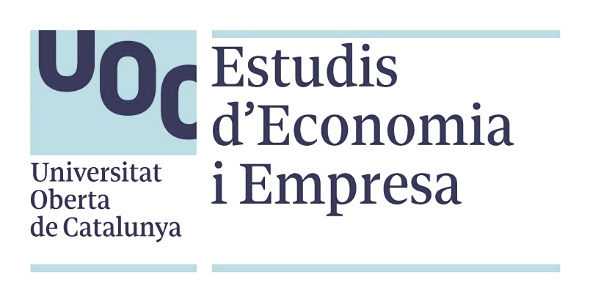 Guia per a la externalització de serveis TIC